どうぶつサーチング
なんのどうぶつが
かくれているかな？
ぜんぶで
ごもんあります
いちもんめ
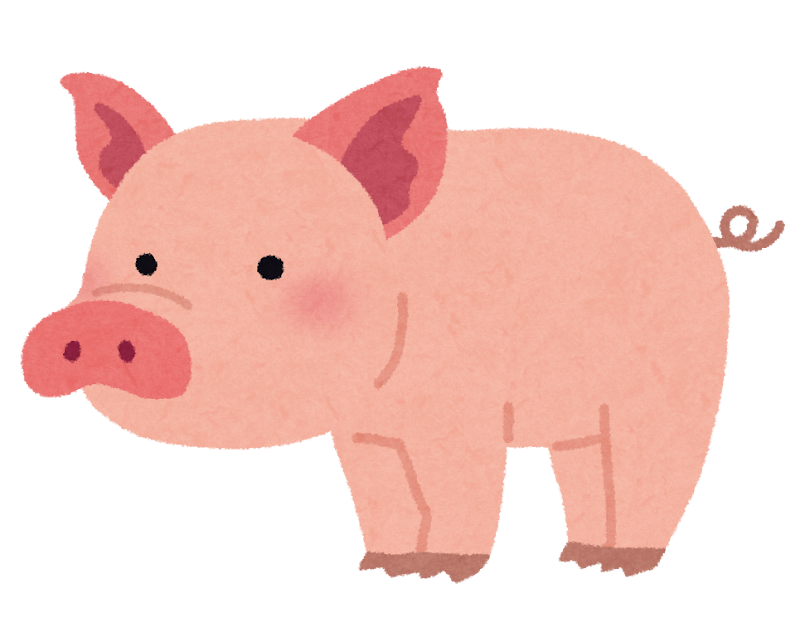 もういちど
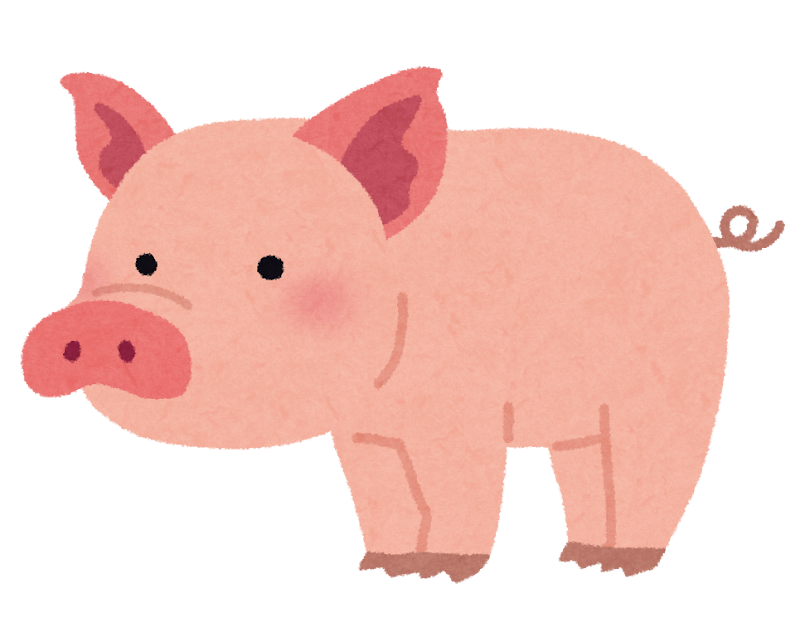 せいかいは
ぶた
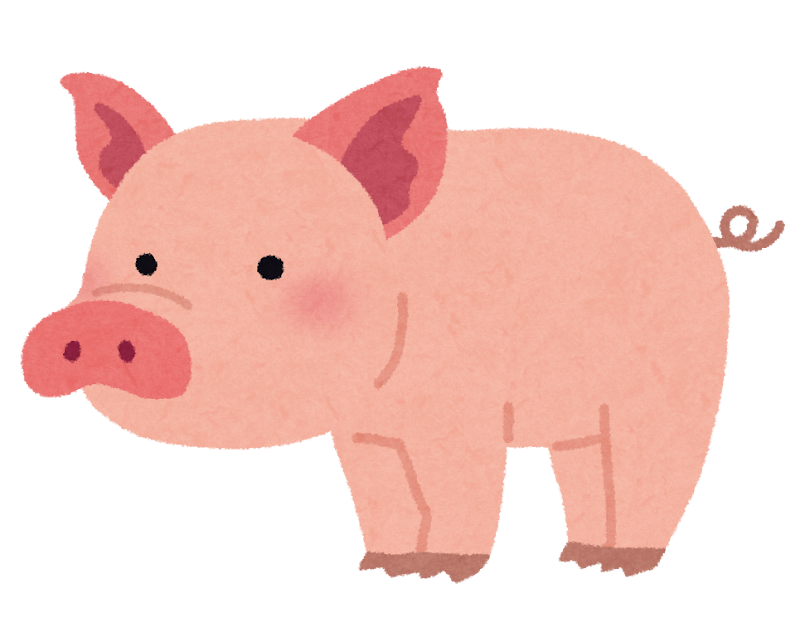 にもんめ
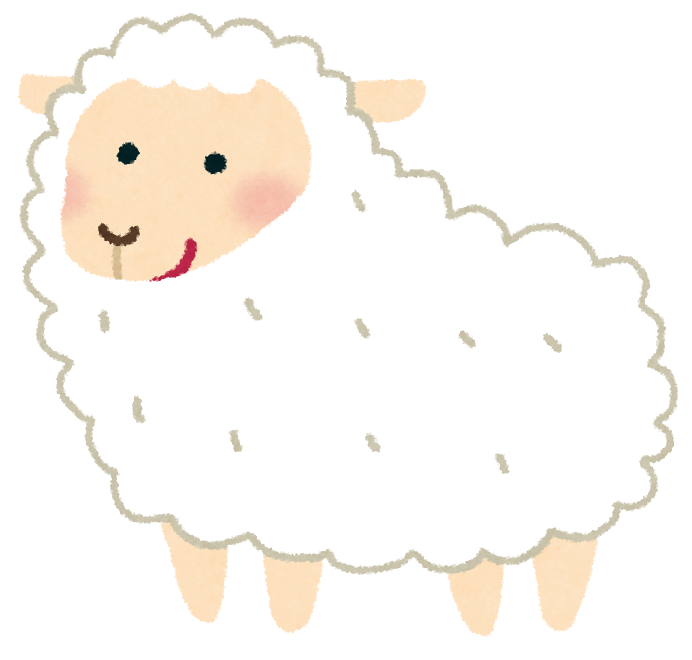 もういちど
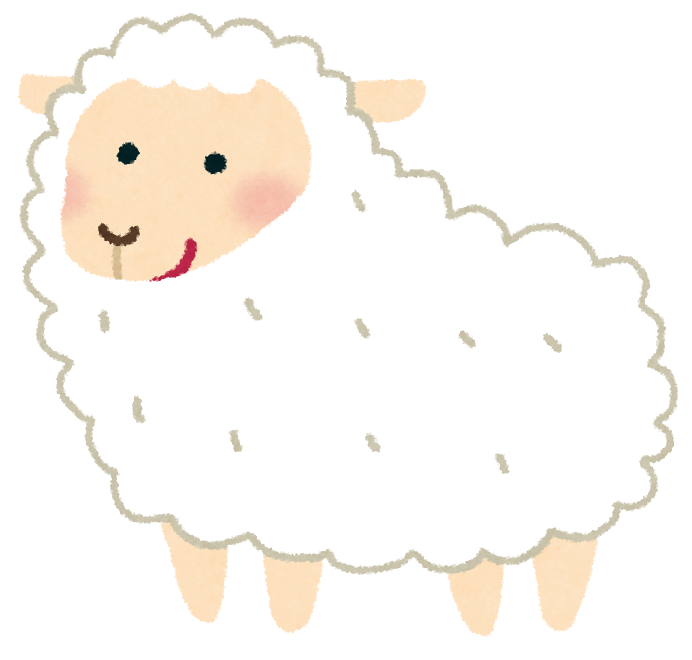 せいかいは
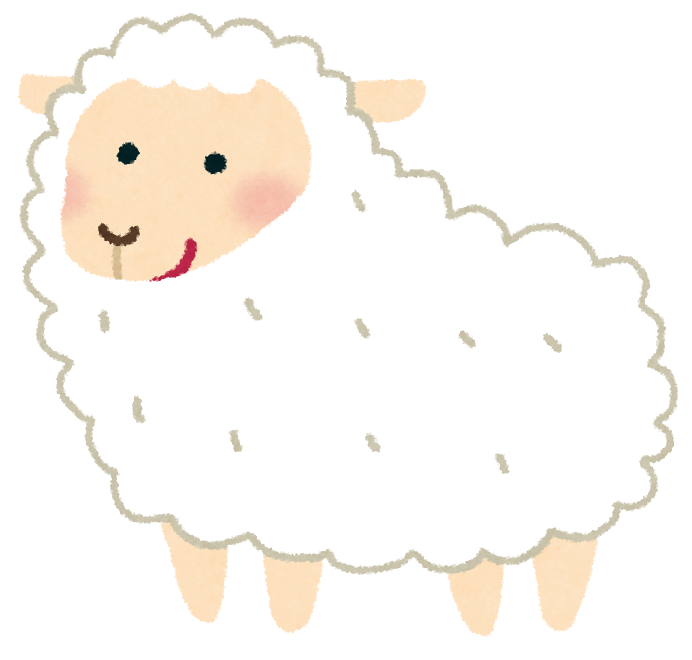 ひつじ
さんもんめ
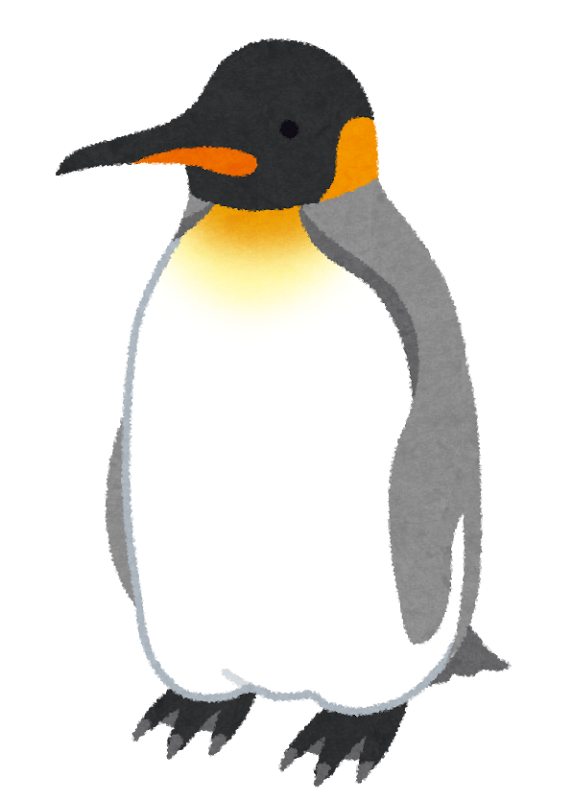 もういちど
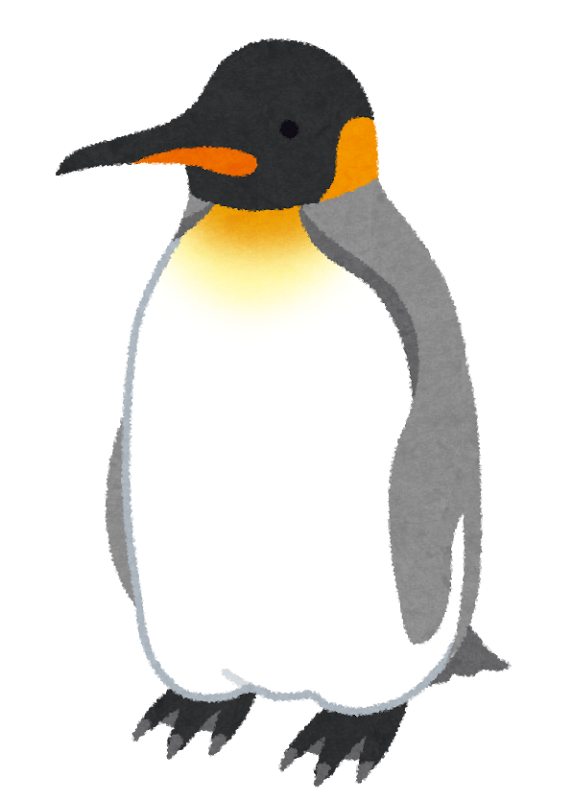 せいかいは
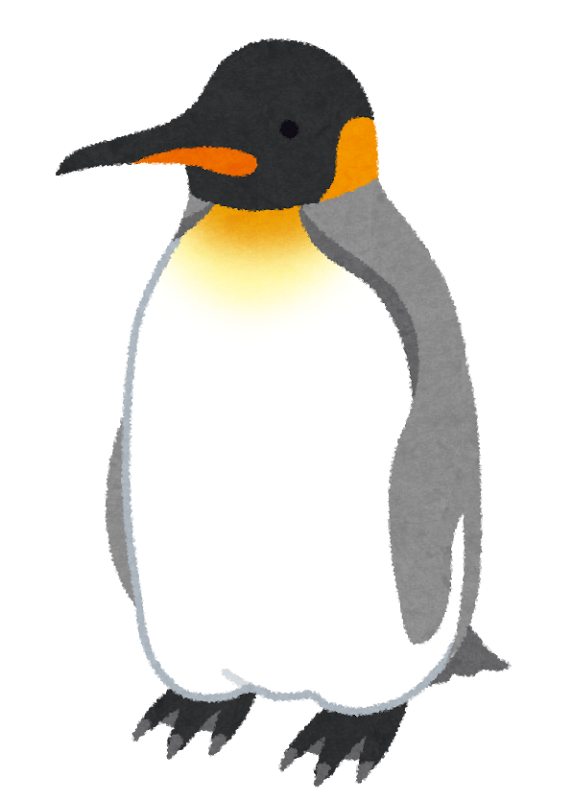 ぺんぎん
よんもんめ
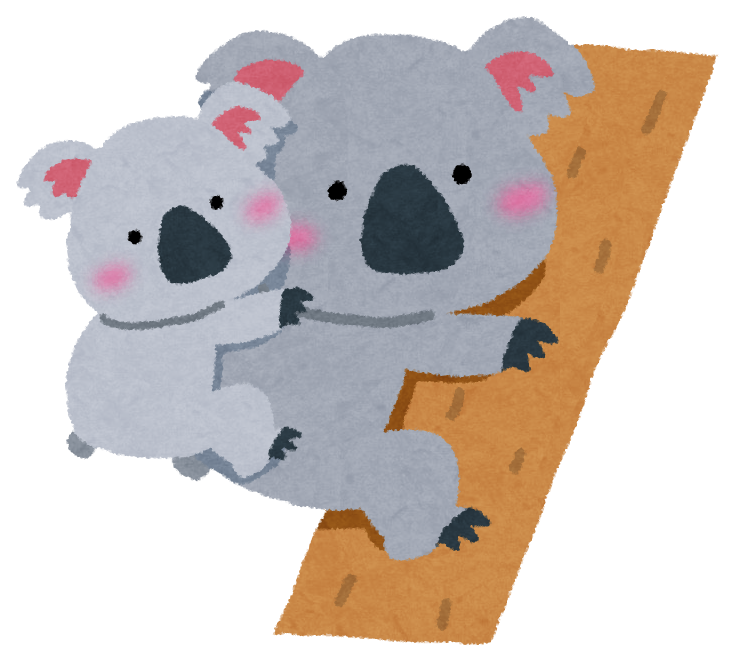 もういちど
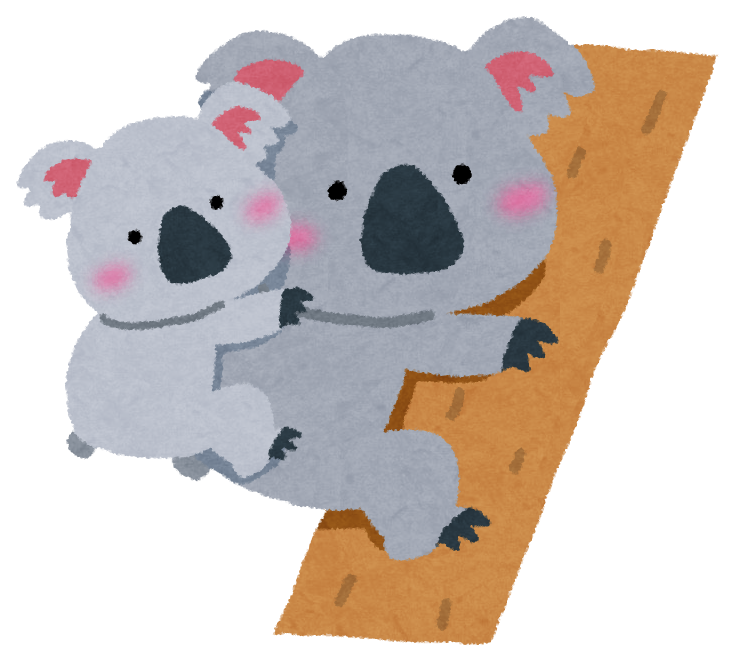 せいかいは
こあら
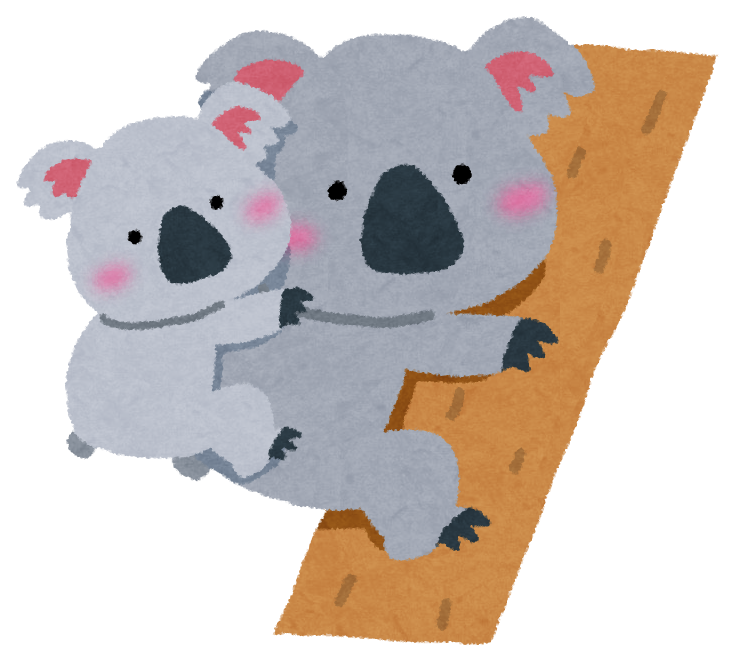 ごもんめ
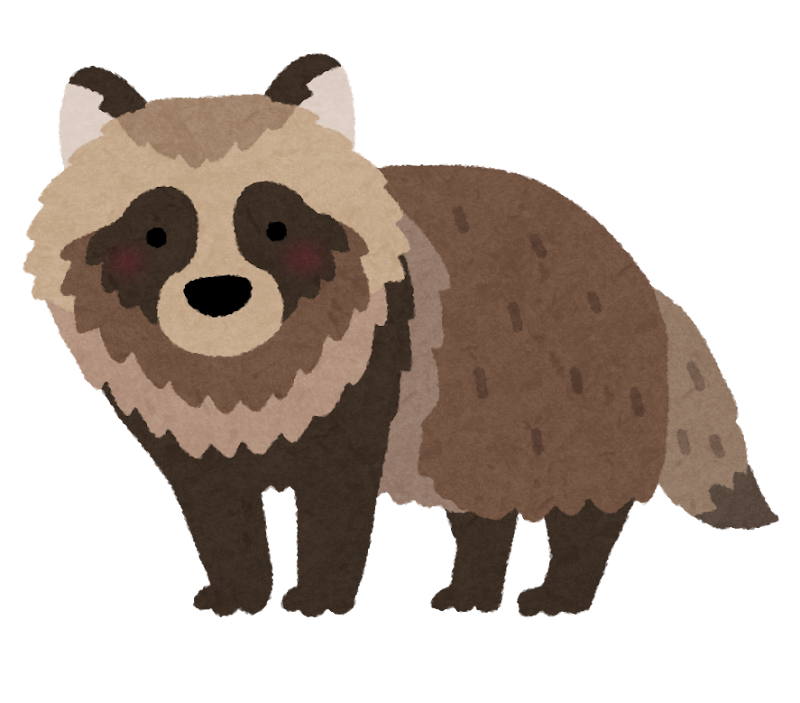 もう一ど
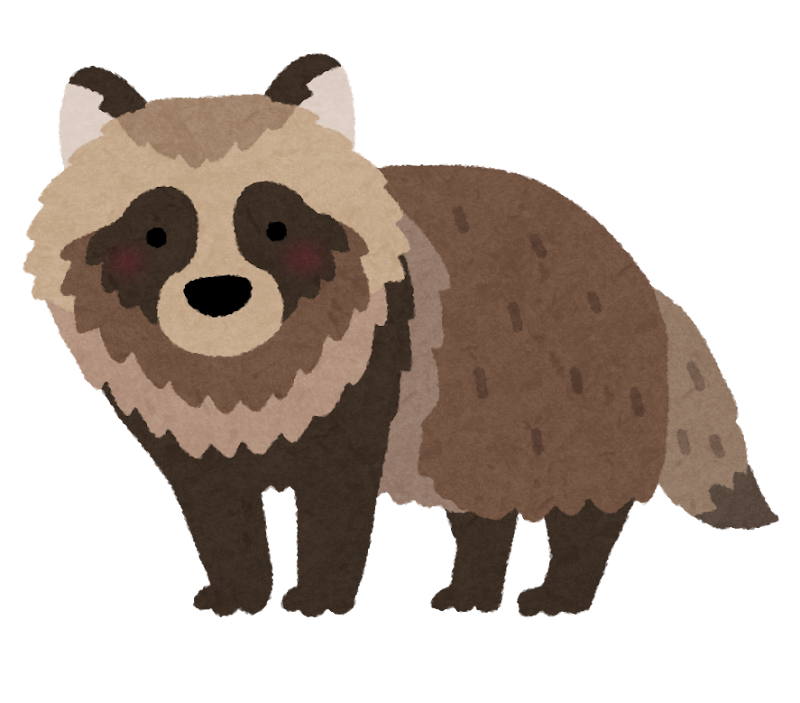 正かいは
たぬき
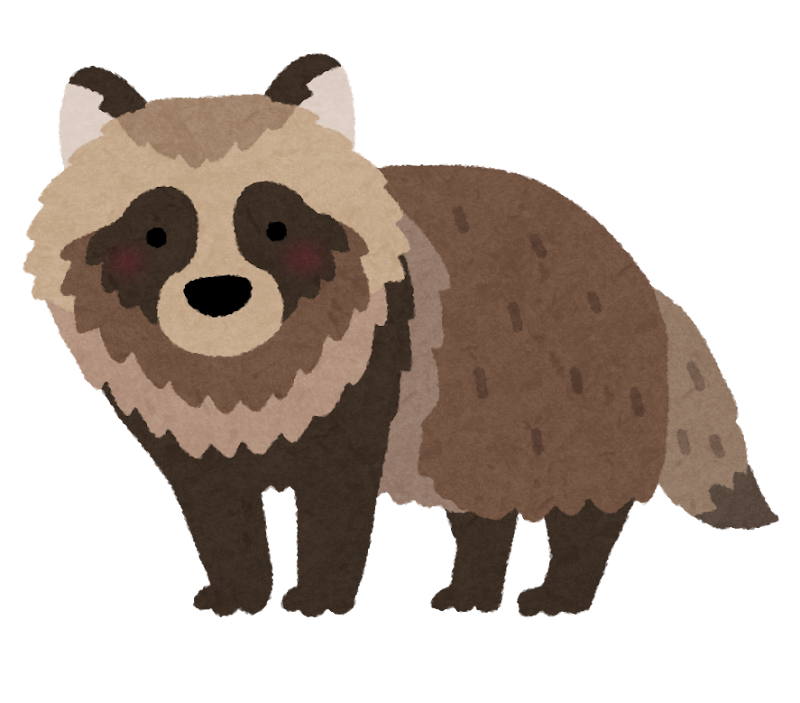 おしまい